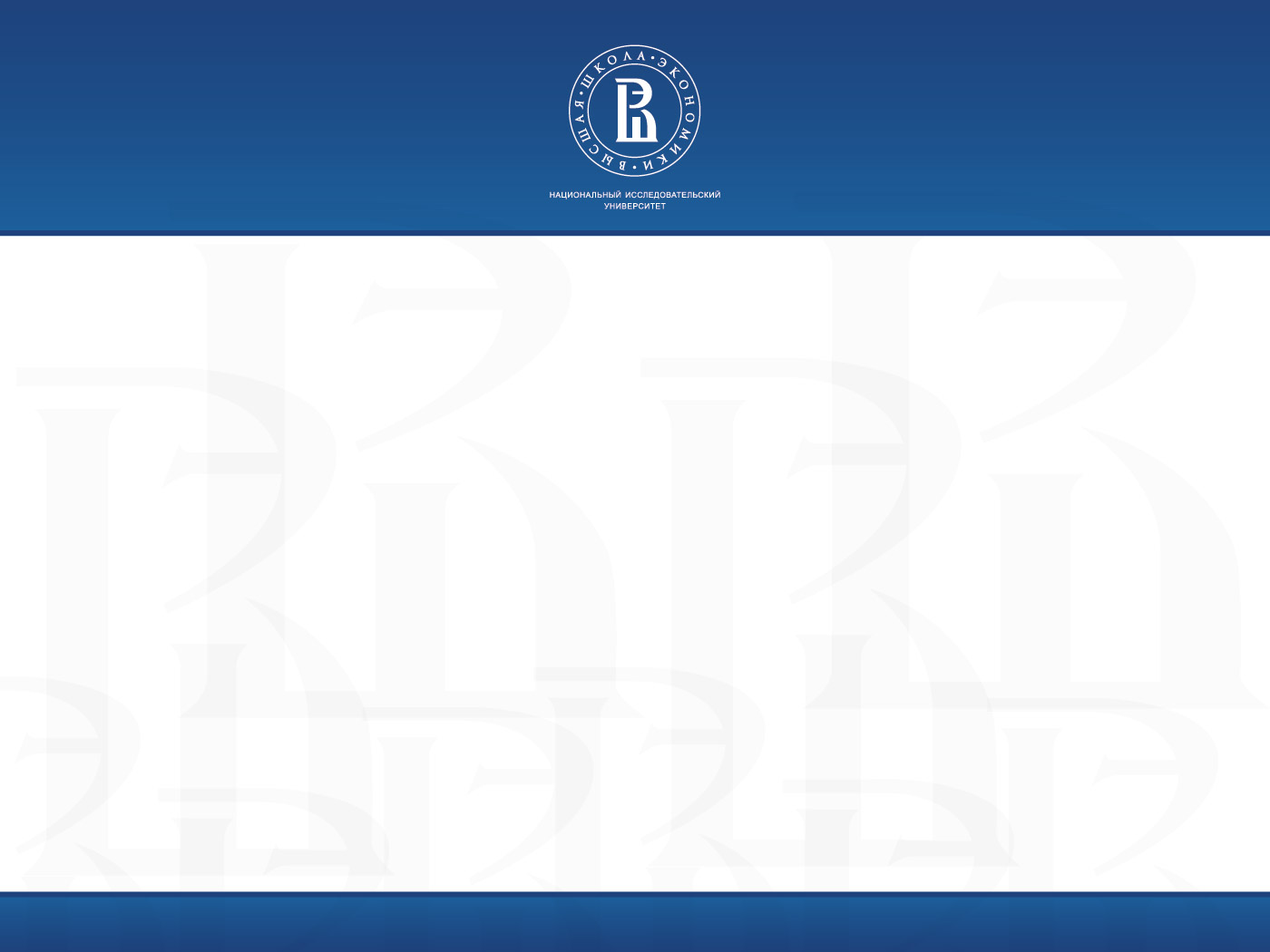 УЧЕБНЫЕ КЕЙСЫ: 
опыт разработки и использования в обучении стратегическому менеджменту
д.э.н., проф. Стрекалова                        Наталья Дмитриевна
Стрекалова Наталья Дмитриевна,
доктор экон. наук, профессор 
кафедры менеджмента
Междисциплинарный научный семинар НИУ ВШЭ – Санкт-Петербург 
«Case-study как инструмент обучения» 31.05.2013
Основные вопросы:
Сущность и виды  учебных кейсов
Требования к учебным кейсам в менеджменте
Признаки хороших кейсов, их структура и содержание
Подготовка кейсов к публикации: требования международных журналов (IJCRA WACRA)
Междисциплинарный научный семинар НИУ ВШЭ – Санкт-Петербург «Case-study как инструмент обучения» 31.05.2013  проф.Стрекалова Н.Д.
2
Представленные результаты  
      получены  в ходе работы над исследовательским проектом НУГ «Разработка и применение учебных кейсов в исследованиях и менеджмент-образовании»,  2013 г. в рамках Программы «Научный фонд НИУ ВШЭ» ,  грант №13-05-0050
Междисциплинарный научный семинар НИУ ВШЭ – Санкт-Петербург «Case-study как инструмент обучения» 31.05.2013  проф.Стрекалова Н.Д.
3
Сущность  case-study, кейса
тип исследования, направленный на изучение сложности и особой природы одного конкретного случая  
                                                           (Stake, 1995)
    
подробное описание одной конкретной ситуации, исследованной со всех сторон
Междисциплинарный научный семинар НИУ ВШЭ – Санкт-Петербург «Case-study как инструмент обучения» 31.05.2013  проф.Стрекалова Н.Д.
4
Объекты для исследования:
Организация/подразделение 
одно конкретное место (завод, производство, офис, рабочее место),
 событие/процесс
отдельный человек/группа
Междисциплинарный научный семинар НИУ ВШЭ – Санкт-Петербург «Case-study как инструмент обучения» 31.05.2013  проф.Стрекалова Н.Д.
5
Виды  учебных кейсов
Междисциплинарный научный семинар НИУ ВШЭ – Санкт-Петербург «Case-study как инструмент обучения» 31.05.2013  проф.Стрекалова Н.Д.
6
Сравнительная характеристикаучебных кейсов
7
Признаки хороших учебных кейсов
Наличие проблемы, реальных событий
Связь с концепцией/теорией менеджмента
Дилемма, выбор и принятие решений
Главное действующее лицо/группа
Реалистичность, точность, достоверность
Беспристрастность описания
Охват  временного периода (прошедшее время)
Структуризация содержания
Конкретность, понятность, лаконичность изложения
Междисциплинарный научный семинар НИУ ВШЭ – Санкт-Петербург «Case-study как инструмент обучения» 31.05.2013  проф.Стрекалова Н.Д.
8
Структура кейса
Краткая аннотация (резюме)
Список ключевых слов (для поиска в ЭБД)
Введение
Основная часть
Заключение
Приложения и примечания
Метод. рекомендации для преподавателя («Teaching notes»)
Междисциплинарный научный семинар НИУ ВШЭ – Санкт-Петербург «Case-study как инструмент обучения» 31.05.2013  проф.Стрекалова Н.Д.
9
Требования к учебным кейсам в менеджменте
реальные события, реальная проблема
 исследования автора, первичные данные компании
достоверные данные о внешней среде бизнеса
 вторичная информация (из достоверных источников)
ориентация на конкретную целевую аудиторию
привязка к учебной дисциплине, целям и задачам обучения
 дилемма, анализ и поиск вариантов решений
 межфункциональные аспекты деятельности
 исключены прямая авторская оценка, комментарии
Междисциплинарный научный семинар НИУ ВШЭ – Санкт-Петербург «Case-study как инструмент обучения» 31.05.2013  проф.Стрекалова Н.Д.
10
Процедура разработки содержания кейса
Выбор (проблемы, объекта)
Подготовка (учебные цели, дисциплина)
Исследование, сбор и обработка данных
Описание краткого содержания («канва», событийный ряд, действующие лица)
Описание основного содержания
Вставка цитат, деталей
Формирование приложений
Просмотр и корректировка содержания
Подготовка TN
Апробация (в ауд.)
Междисциплинарный научный семинар НИУ ВШЭ – Санкт-Петербург «Case-study как инструмент обучения» 31.05.2013  проф.Стрекалова Н.Д.
11
Доработка кейса:
Работа с рецензентами
Подготовка к публикации
Получение разрешения на публикацию
Регистрация кейса
Междисциплинарный научный семинар НИУ ВШЭ – Санкт-Петербург «Case-study как инструмент обучения» 31.05.2013  проф.Стрекалова Н.Д.
12
Требования к публикации кейсов: международные стандарты
«публикуйся или умри!»
публикации в рецензируемых журналах
WACRA  (The World Association for Case Method Re­search & Application)  
         //www.wacra.org
IJCRA
соответствие публикаций академическим требованиям
Междисциплинарный научный семинар НИУ ВШЭ – Санкт-Петербург «Case-study как инструмент обучения» 31.05.2013  проф.Стрекалова Н.Д.
13
[Speaker Notes: CRA]
Факторы, влияющие на конкурентоспособность учебного кейса
Название
Тематика
Наглядность
Междисциплинарный научный семинар НИУ ВШЭ – Санкт-Петербург «Case-study как инструмент обучения» 31.05.2013  проф.Стрекалова Н.Д.
14
Публикации автора по теме:
Стрекалова Н.Д. Методология «case study» в исследованиях и менеджмент-образовании: проблемы и перспективы использования //Современные исследования в менеджменте: проблемы и перспективы. Сборник научных трудов [Текст ] /отв. ред. И.В. Андреева//Нац. Исслед. Ун-т «Высшая школа экономики». – СПб.: Отдел оперативной полиграфии НИУ ВШЭ – Санкт-Петербург, 2013. 
Стрекалова Н.Д. Кирпичный бизнес Группы ЛСР: путь к успеху// Управление развитием организации: кейсы из коллекции ВШМ СПбГУ/ Под ред.И.В.Гладких. - СПб.:  Изд-во «Высшая школа менеджмента», 2009.
Междисциплинарный научный семинар НИУ ВШЭ – Санкт-Петербург «Case-study как инструмент обучения» 31.05.2013  проф.Стрекалова Н.Д.
15
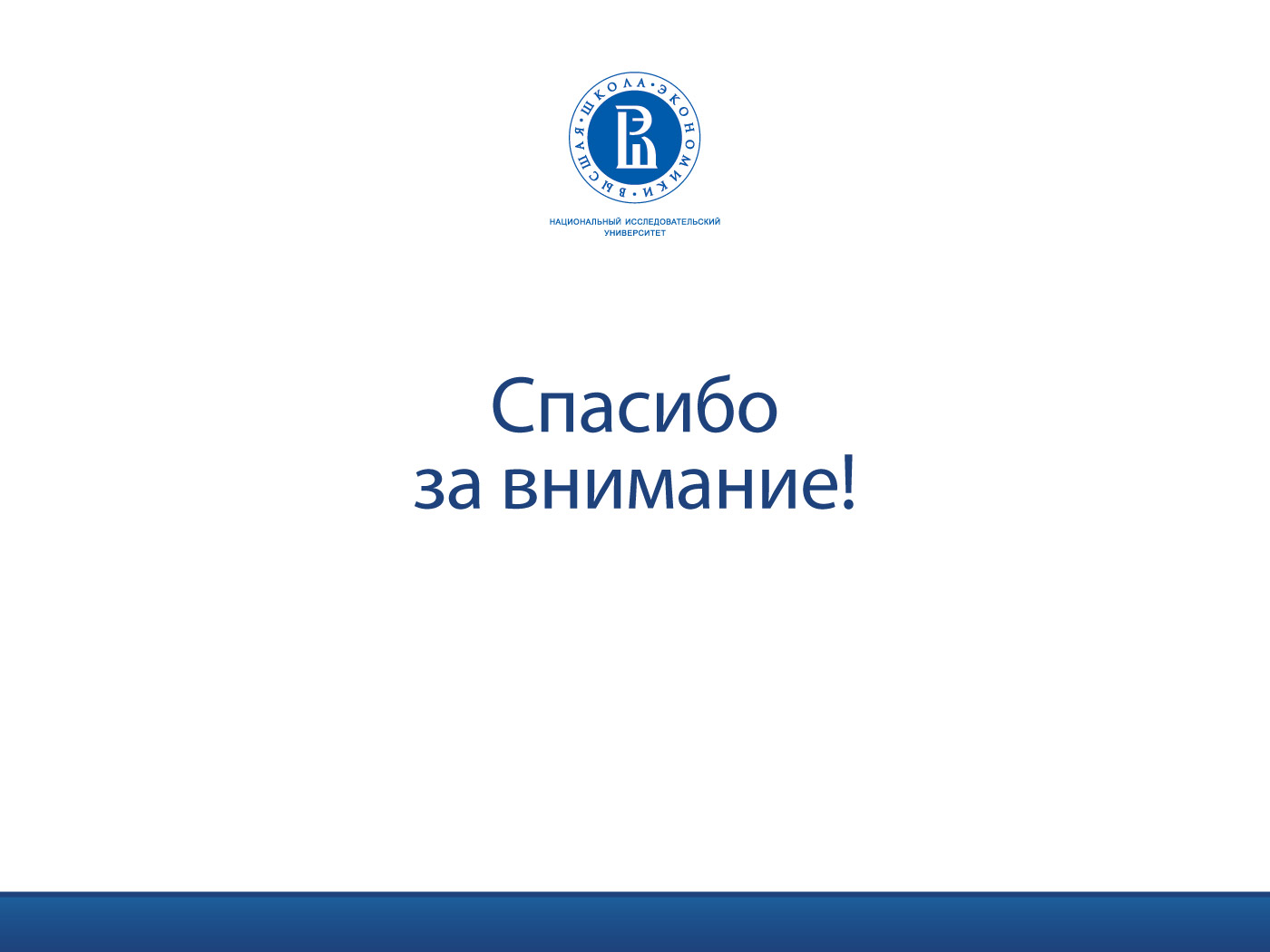 Е-mail: nstrekalova@hse.ru
Междисциплинарный научный семинар НИУ ВШЭ – Санкт-Петербург «Case-study как инструмент обучения» 31.05.2013  проф.Стрекалова Н.Д.
16